All Men Are Coming Back Together
Finalization and Ingathering
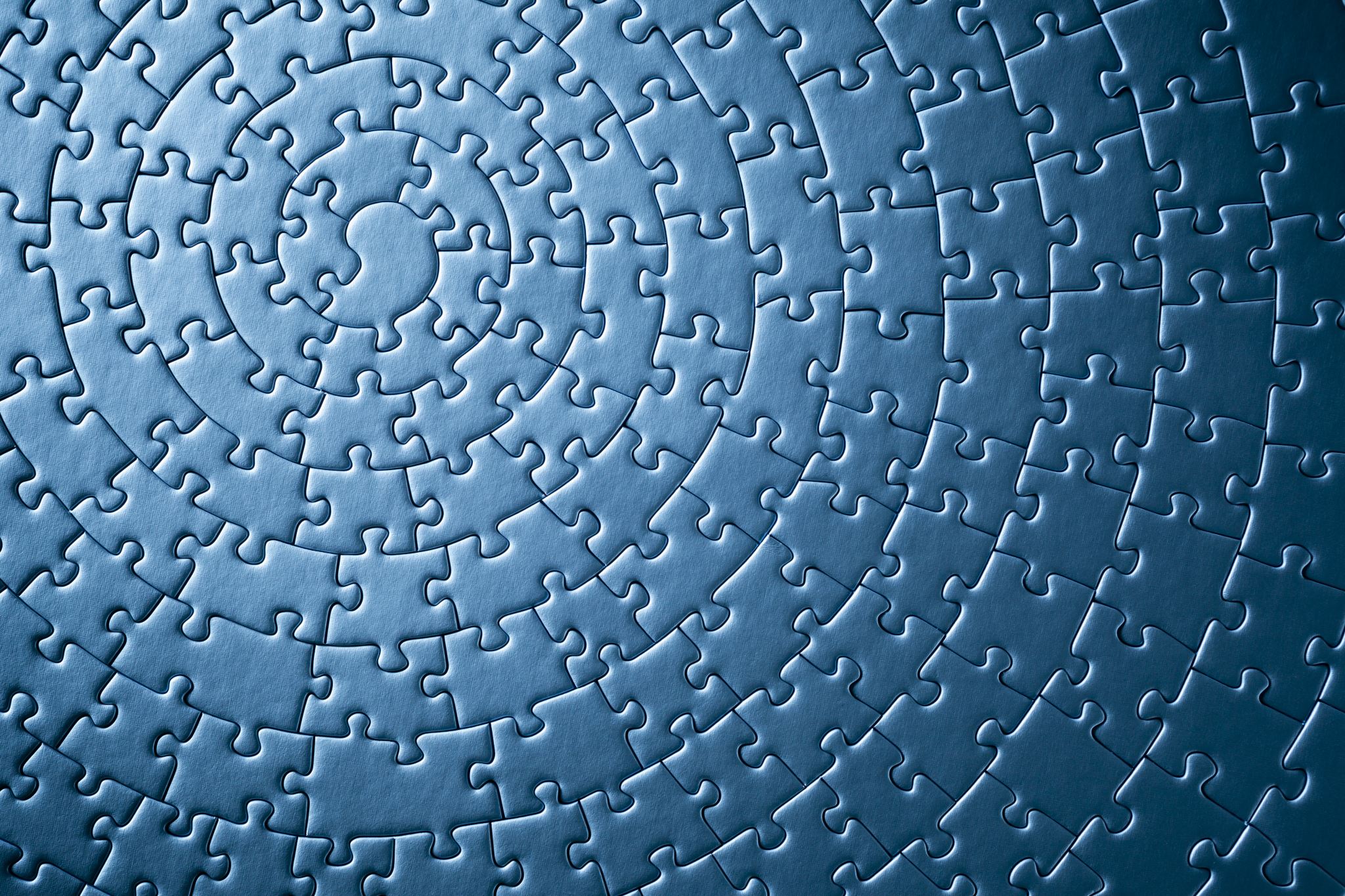 3 Things Are Taking Place In the Earth NOW
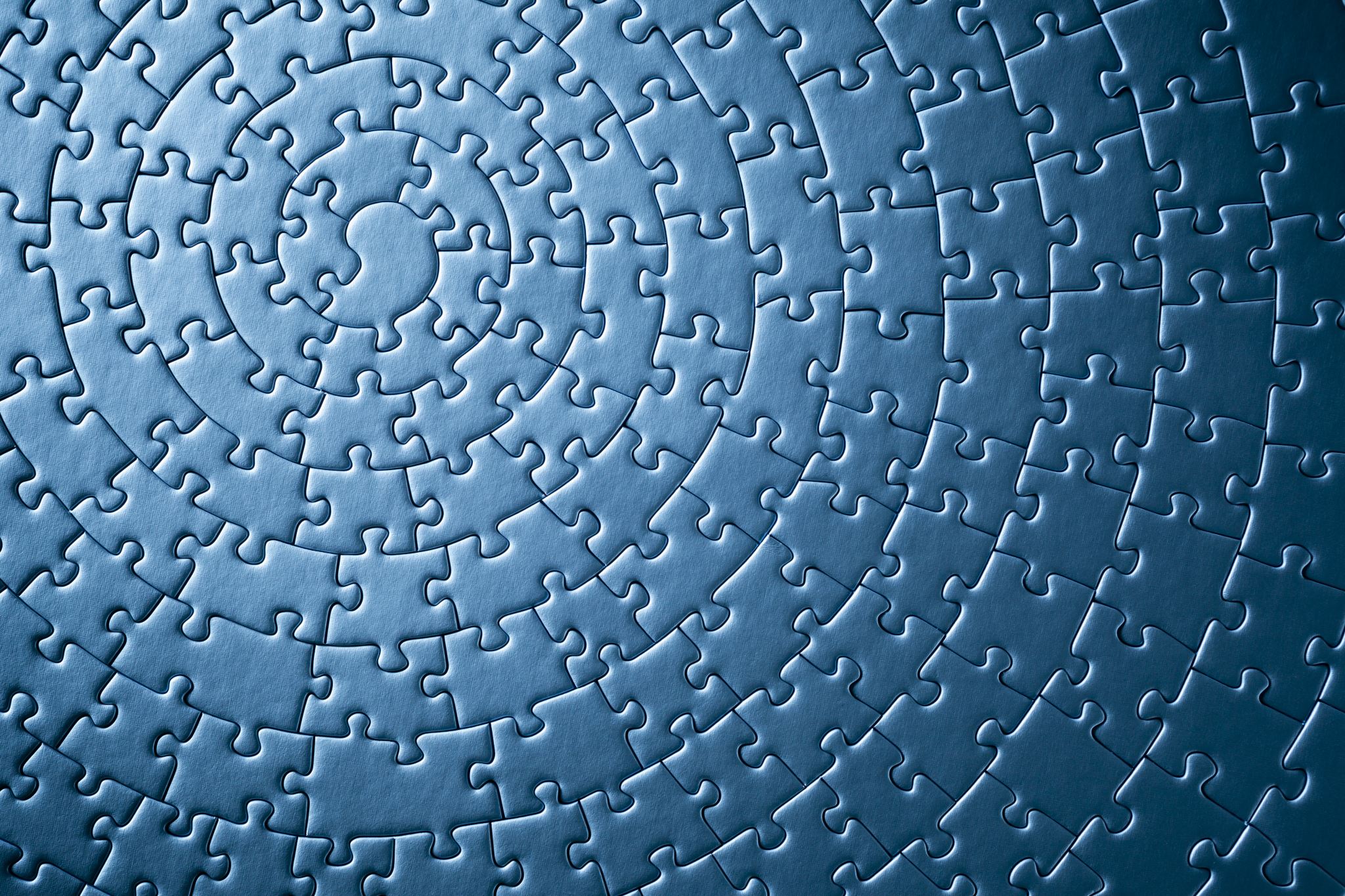 1.Believers are advancing in ”Functional Finalized Maturity”
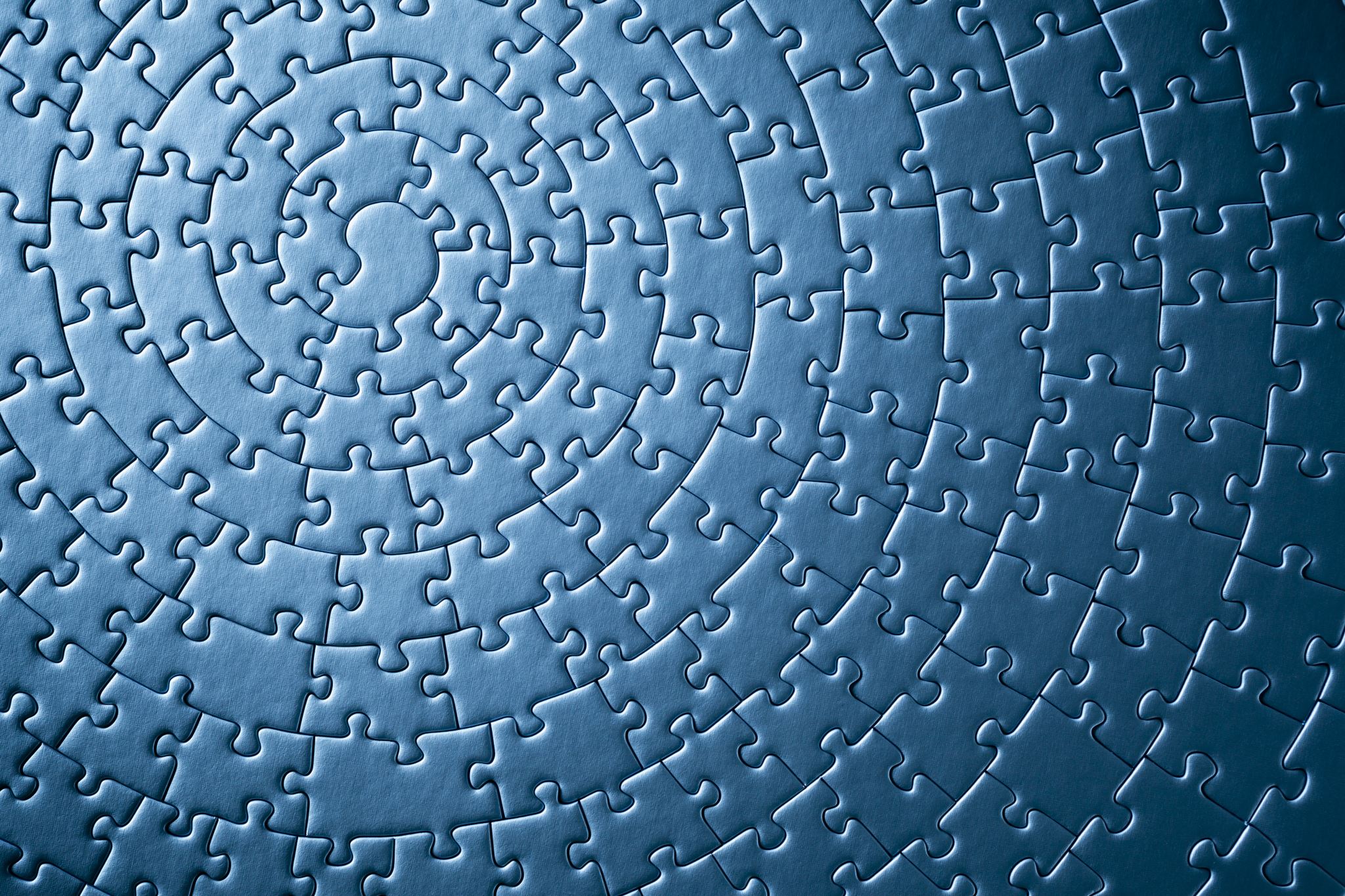 2.The pangs of redemption are rising in the hearts of many across the world; in  those who are outside of the commonwealth of Israel
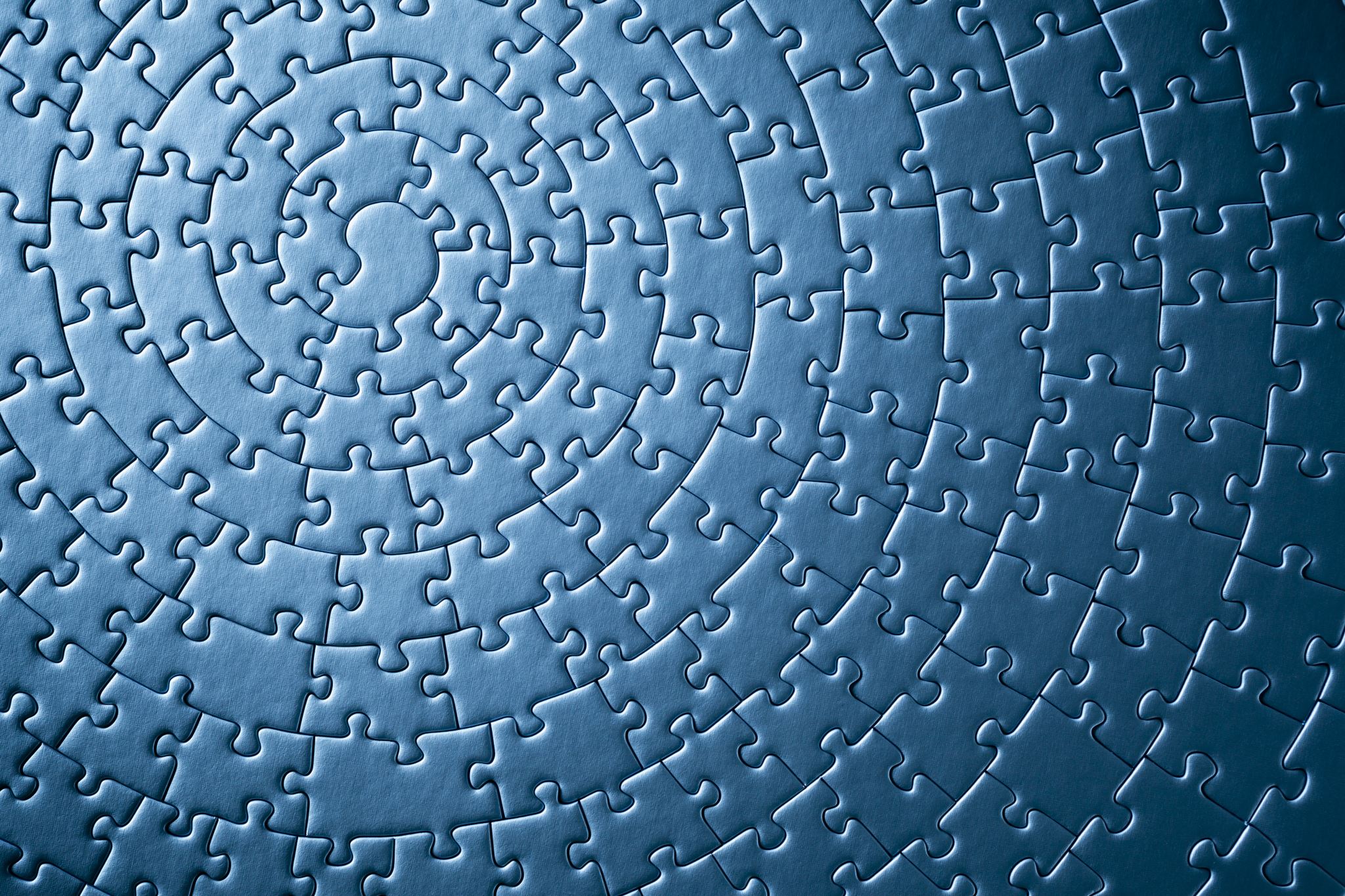 3.The pangs of redemption are rising in the hearts of many across the world; in  those who are the commonwealth of Israel
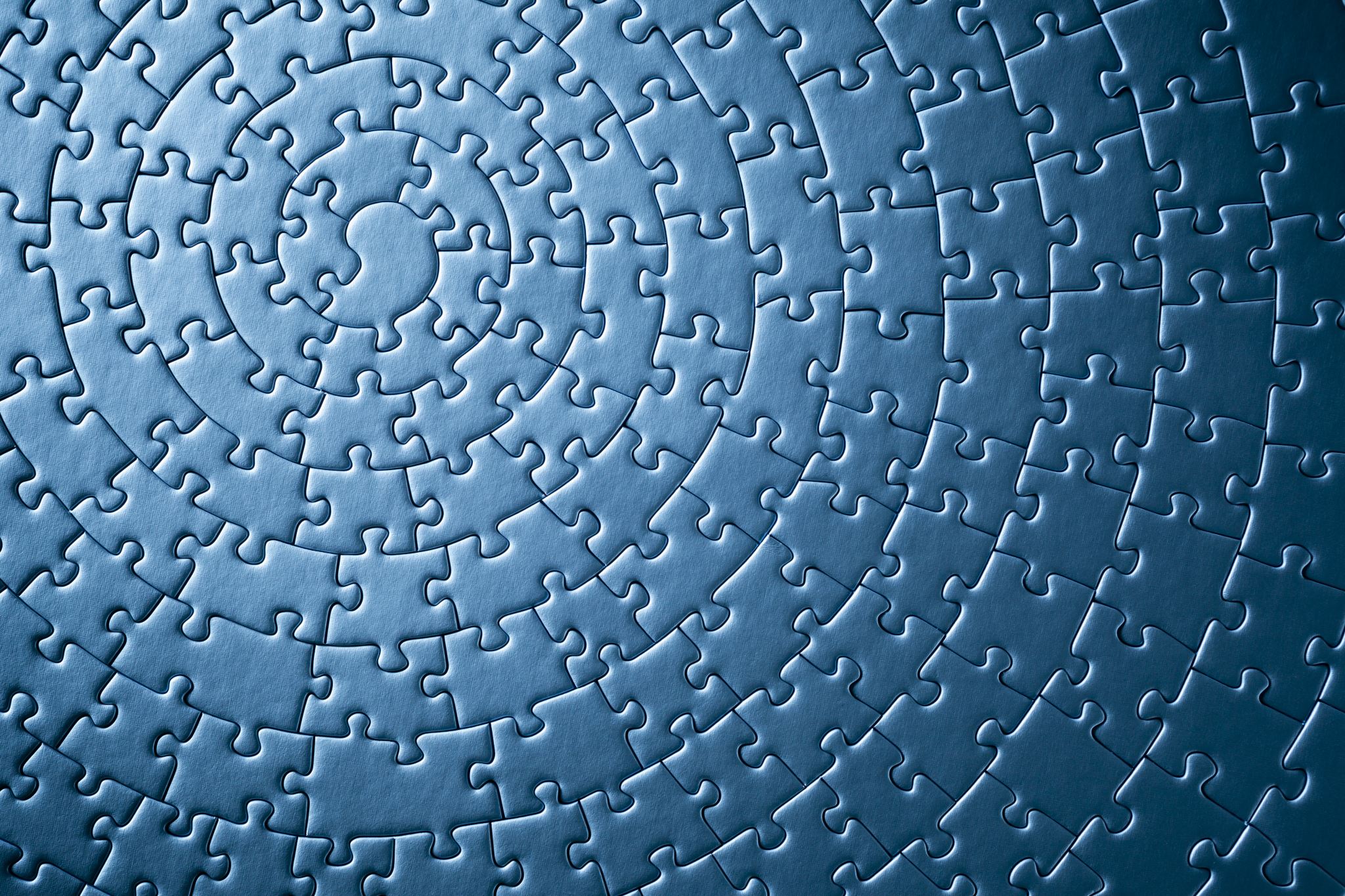 3.The pangs of redemption are rising in the hearts of many across the world; in  those who are the commonwealth of Israel
Those who claim, Maturity in Christ Jesus may not remain indifferent to the dealings of God; and of our  responsibility to posture ourselves in awareness for future personal interactions with humanity
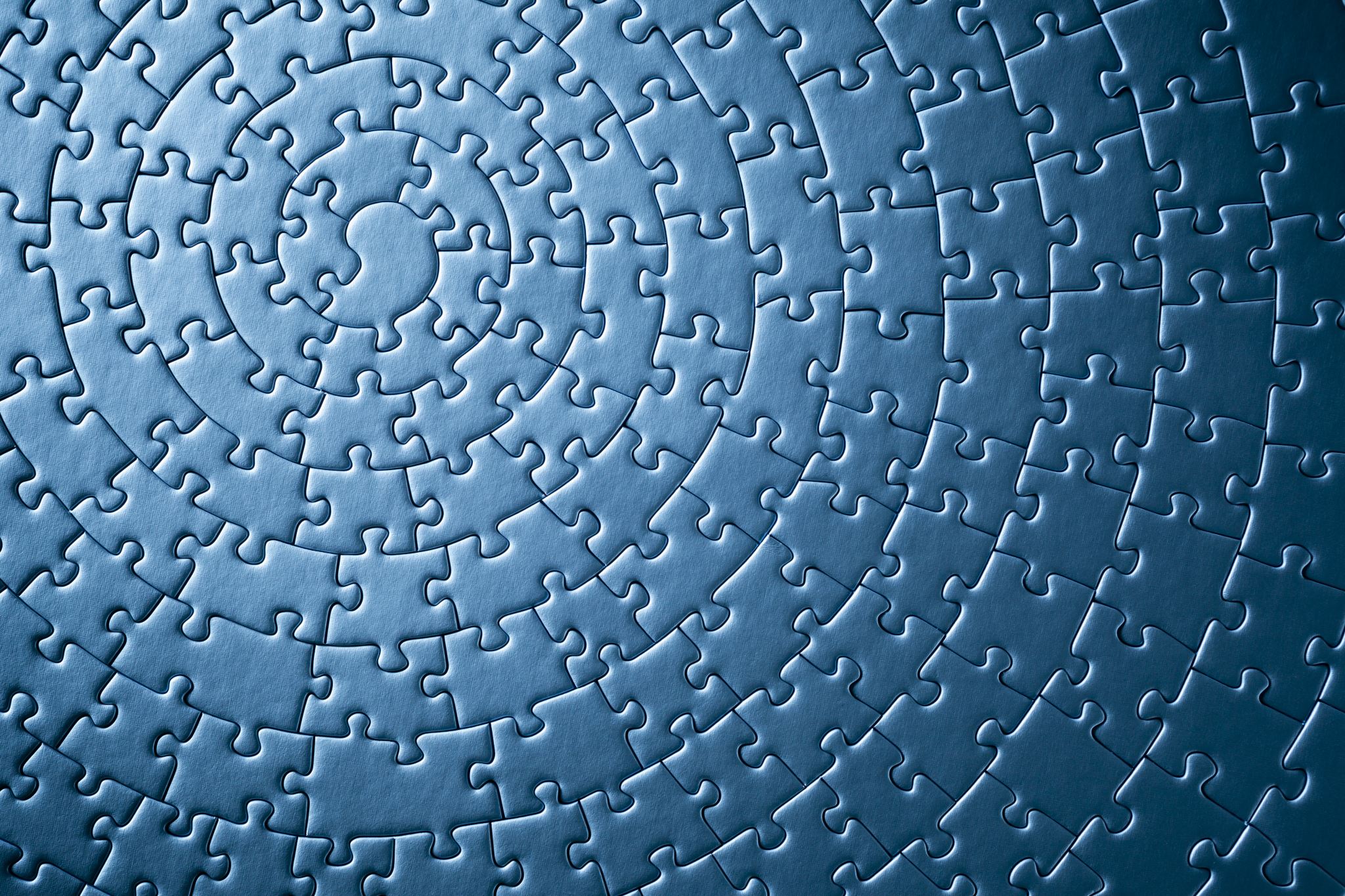 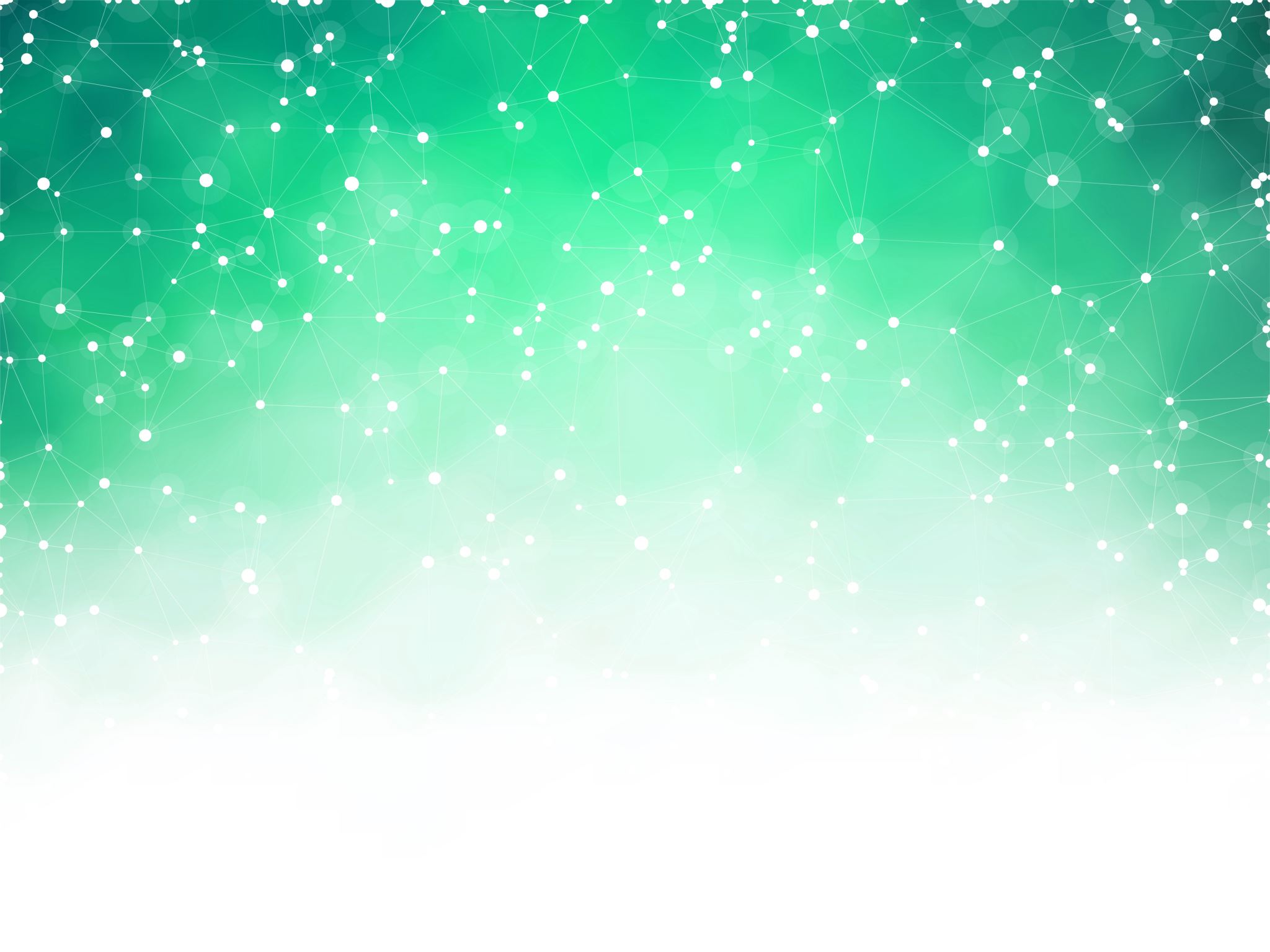 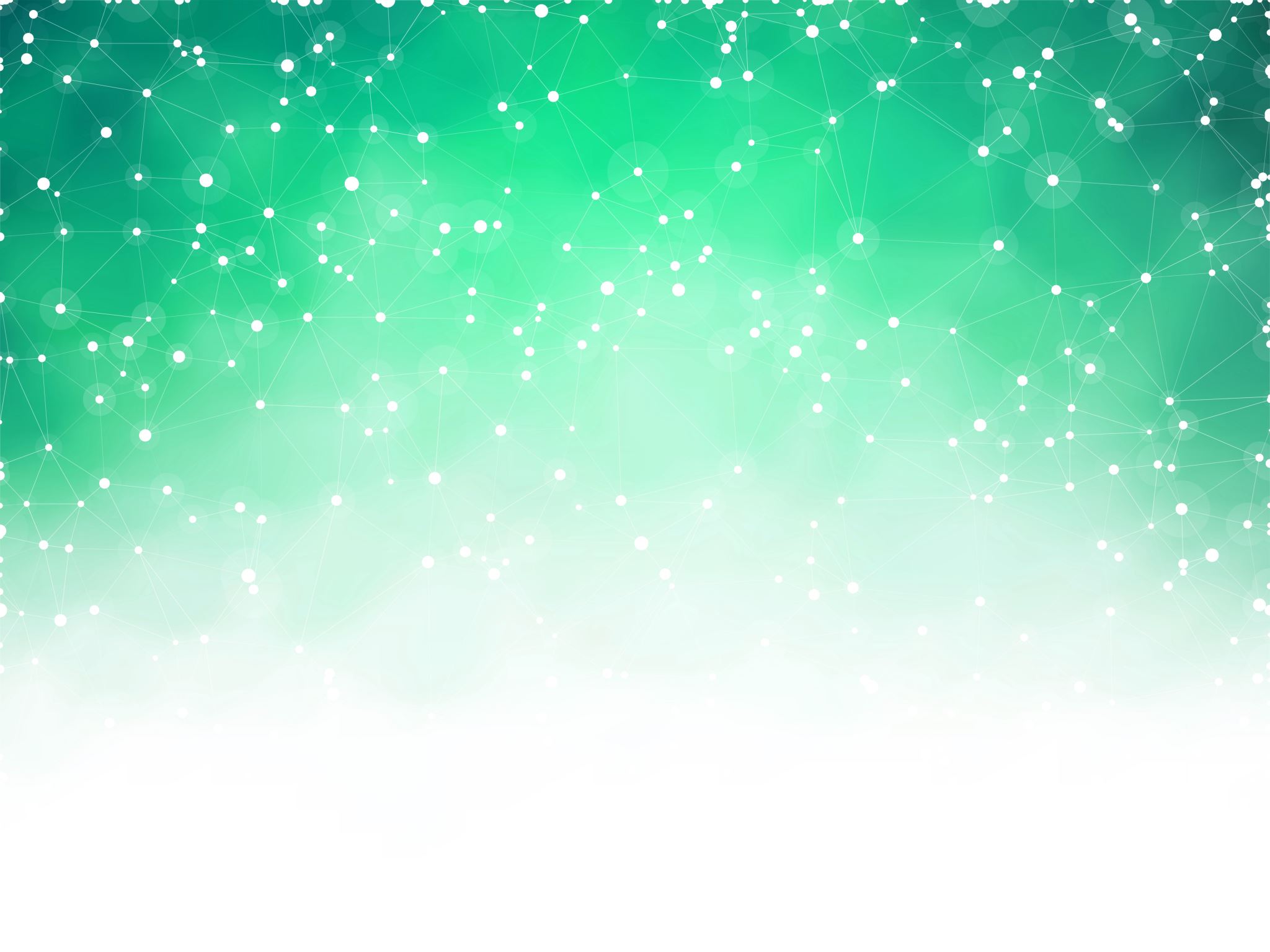 GOD
NOAH
HAM
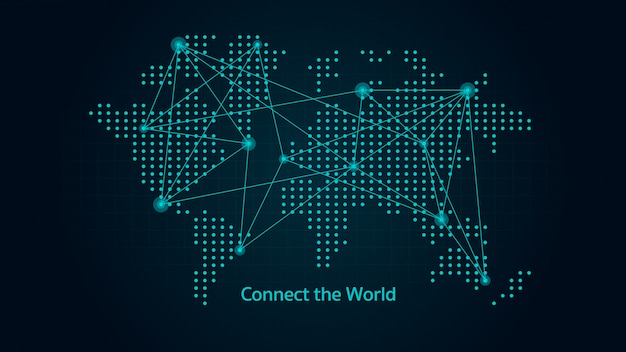 SHEM
God
JAPHETH
JESUS
YESHUA 
MESSIAH
GOD
All Men Will and Are Coming Back Together!
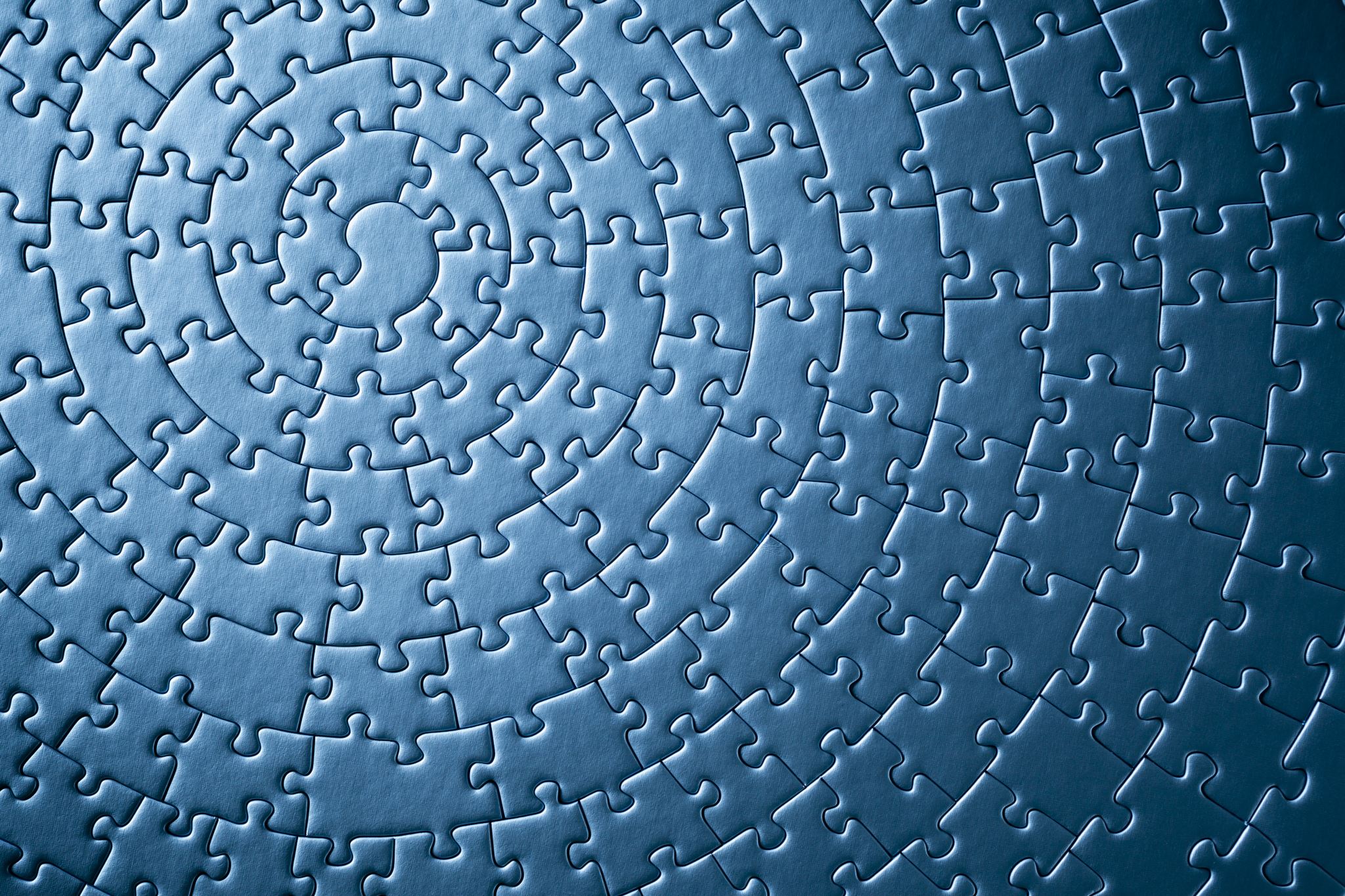 Romans 11:25-36
Irrevocable – def. Not able to be reversed or changed  FINAL
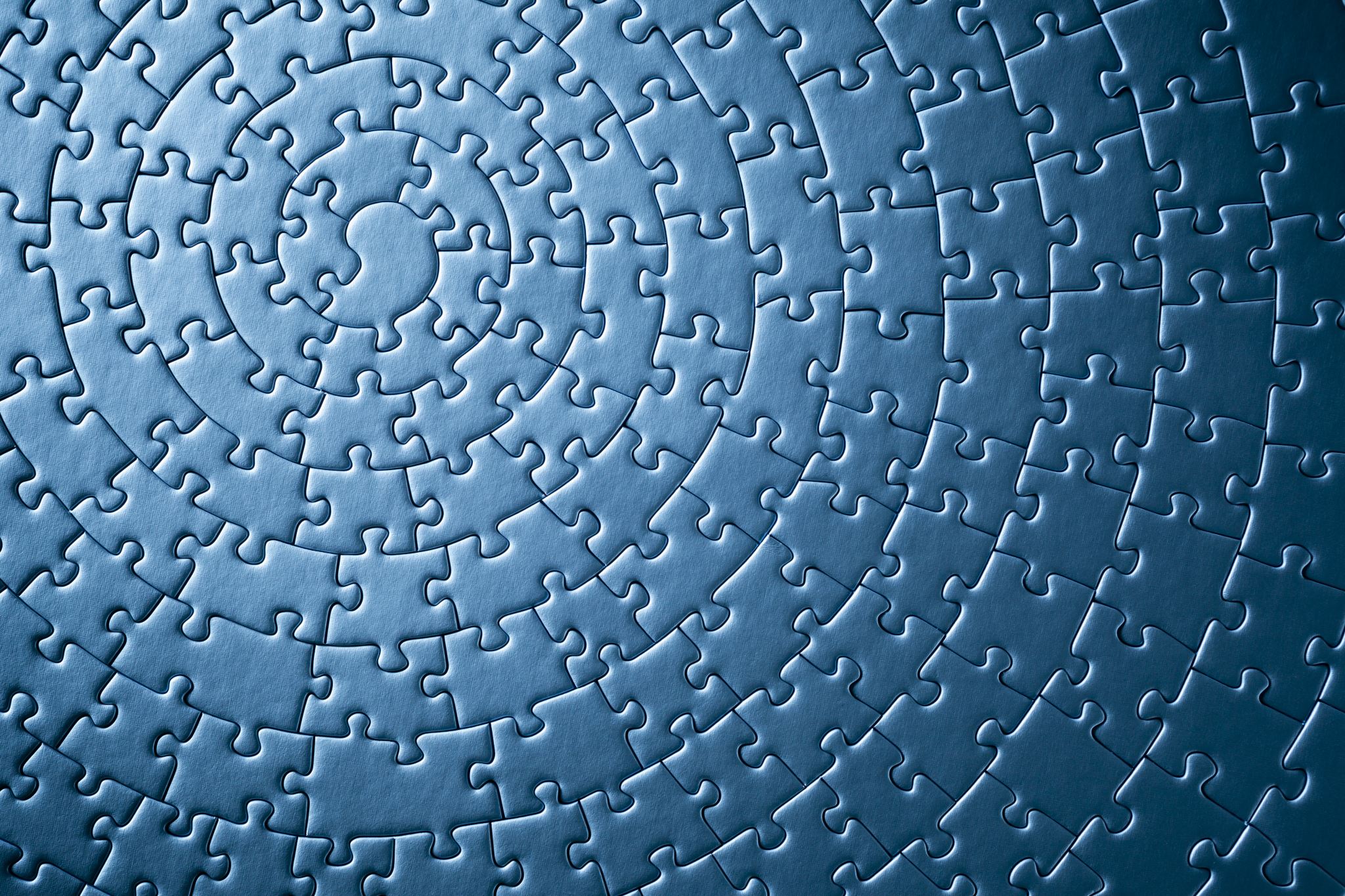 Inscrutable – def. Impossible to understand or interpret
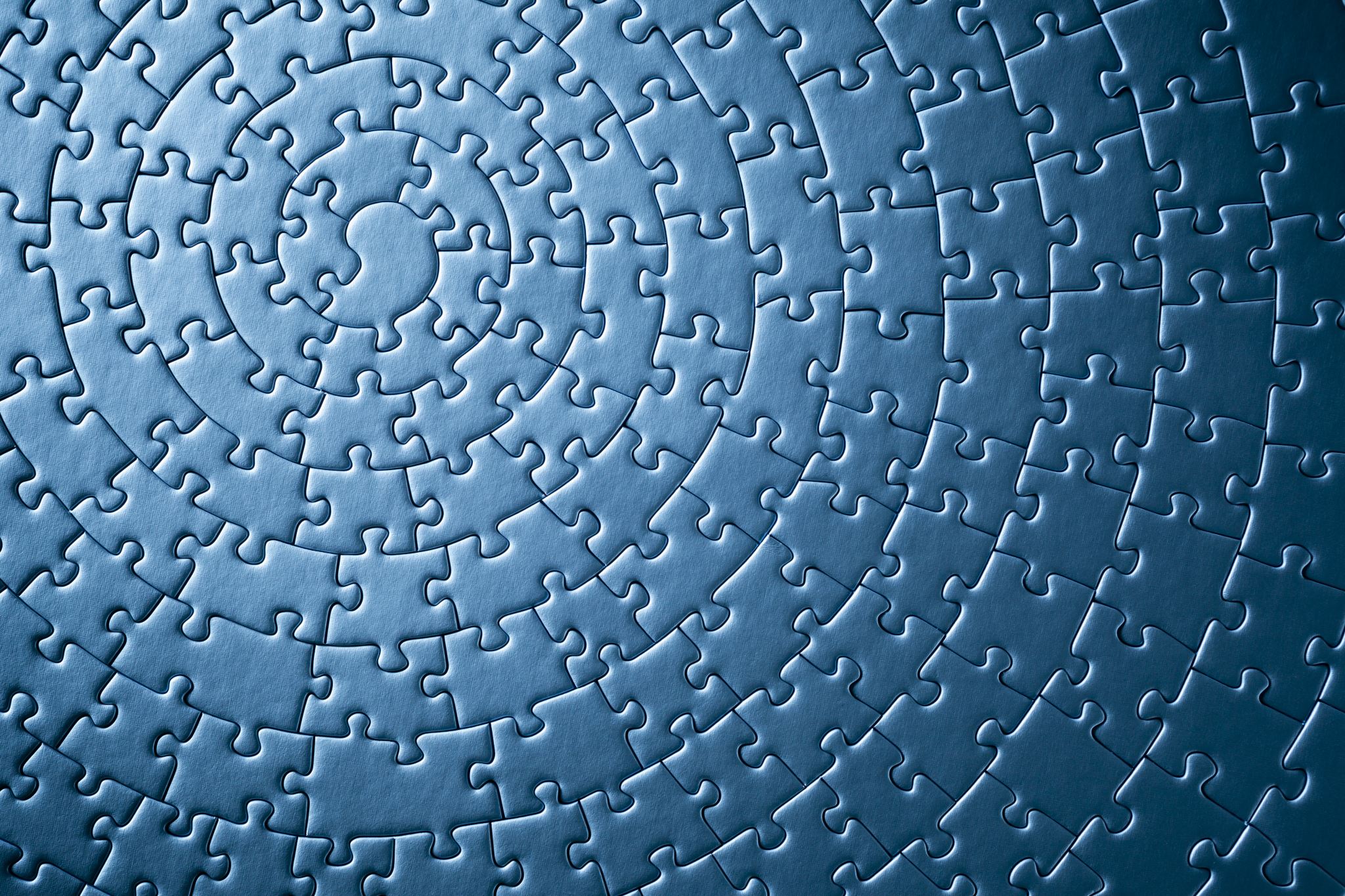 All Men Are Coming Back Together
Finalization and Ingathering
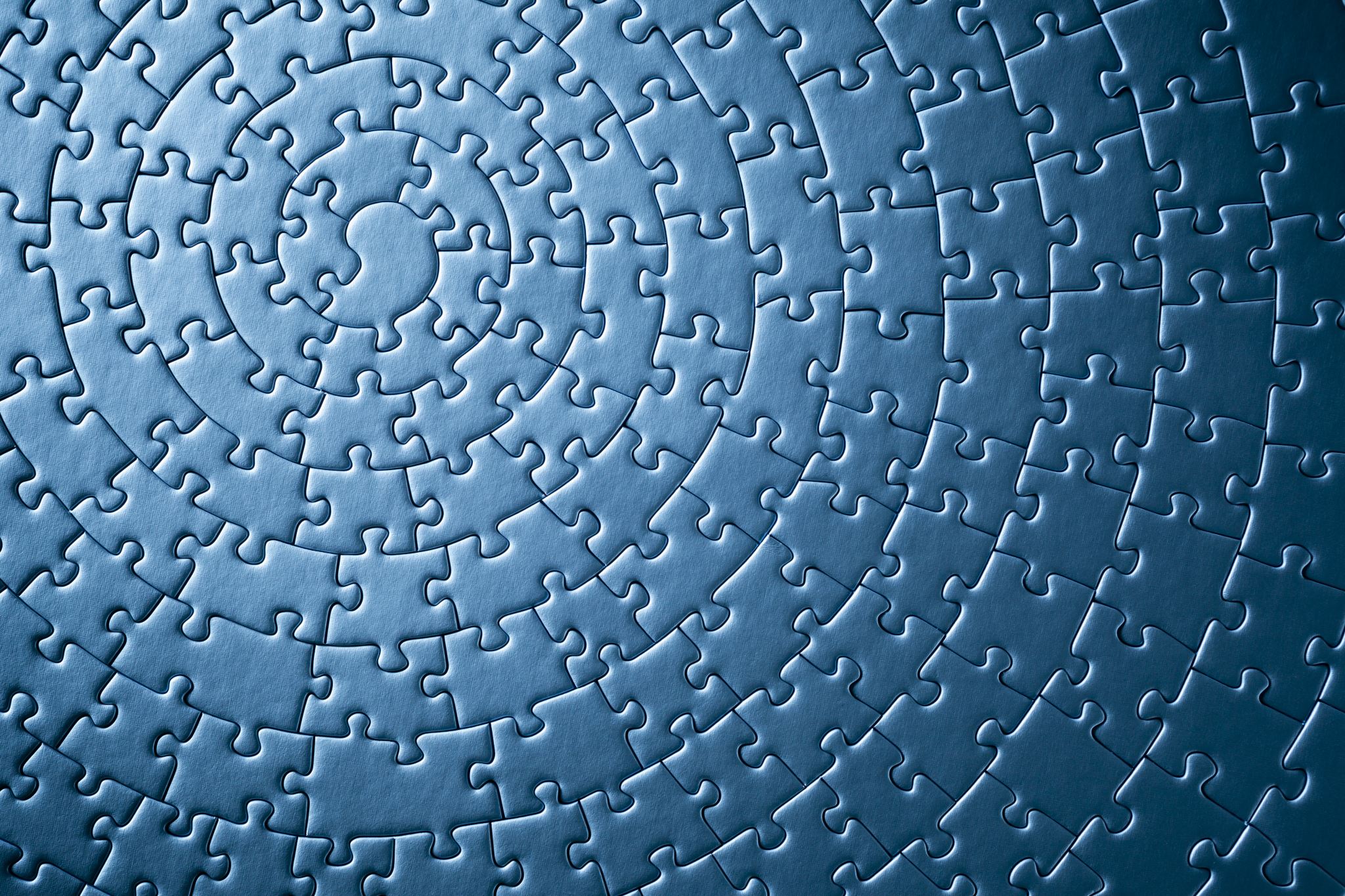